Clubondersteuning & Vitaliteitsakkoord Papendrecht
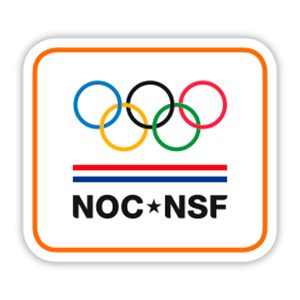 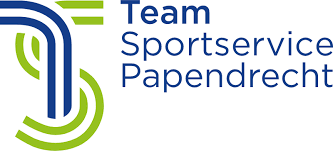 12 oktober 2022
[Speaker Notes: Dit is een basisdia waar je wat meer tekst op kwijt kunt. Hou het wel binnen de perken. En heb je heel veel tekst, splits het dan op in meerdere dia’s.]
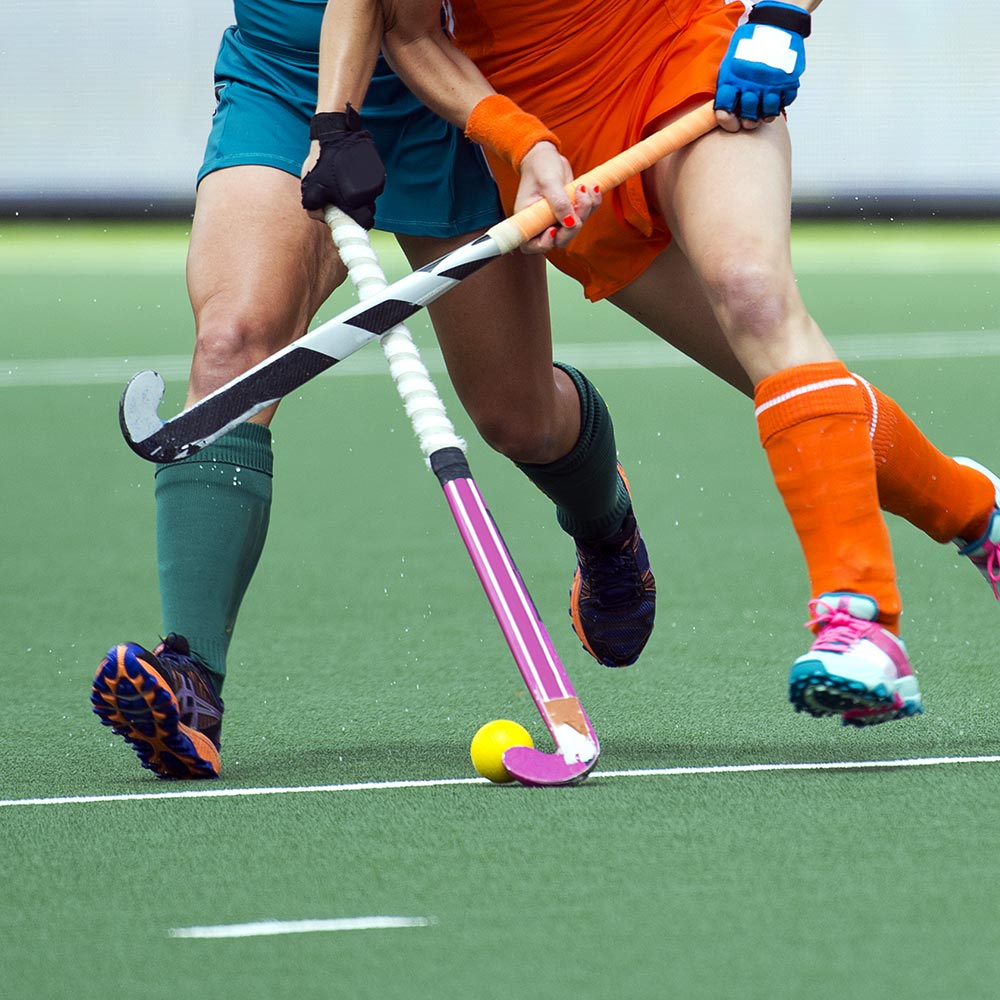 Jungle van aanbod:- Rabo ClubSupport- ING- Sportbonden- Vitaliteitsakkoord- Gemeente- Provincie Zuid-Holland- NOC*NSF- Stimuleringsbudget- Overige partijen (GGD, Jumbo)
Organisatie Papendrecht
Verenigingsondersteuning Papendrecht
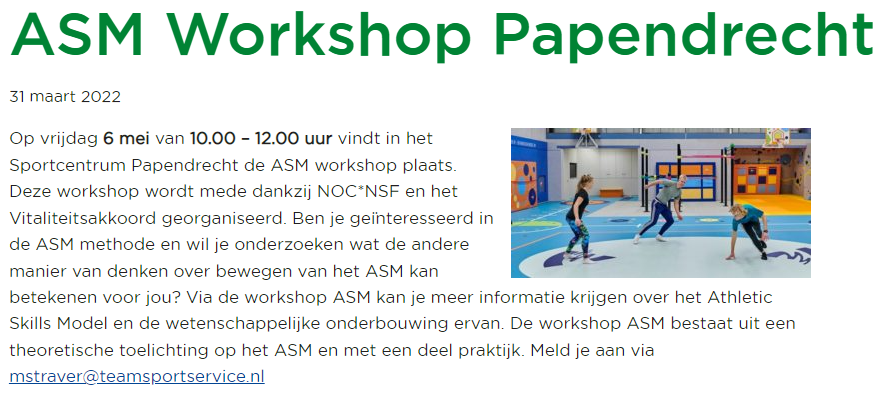 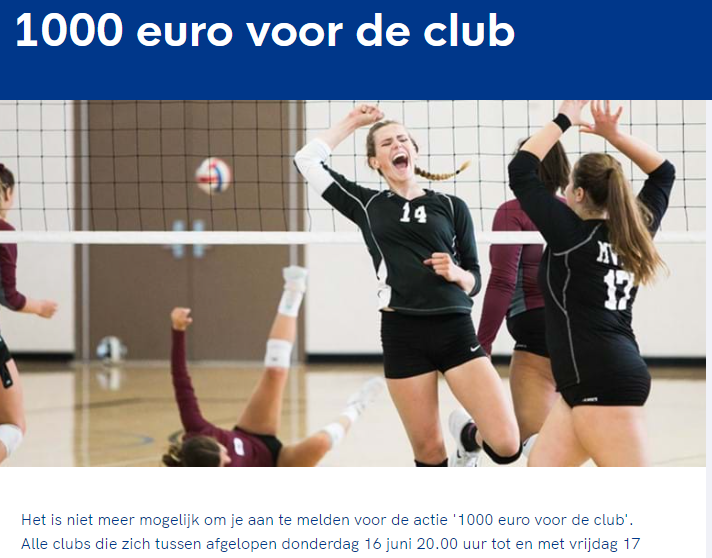 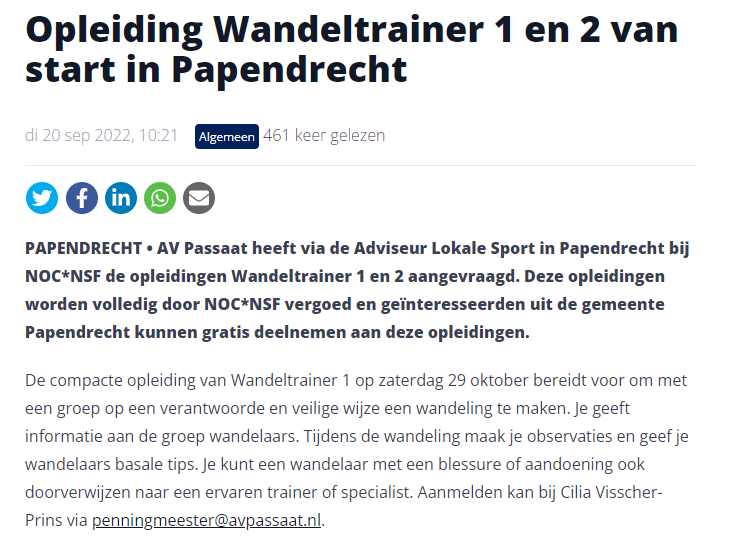 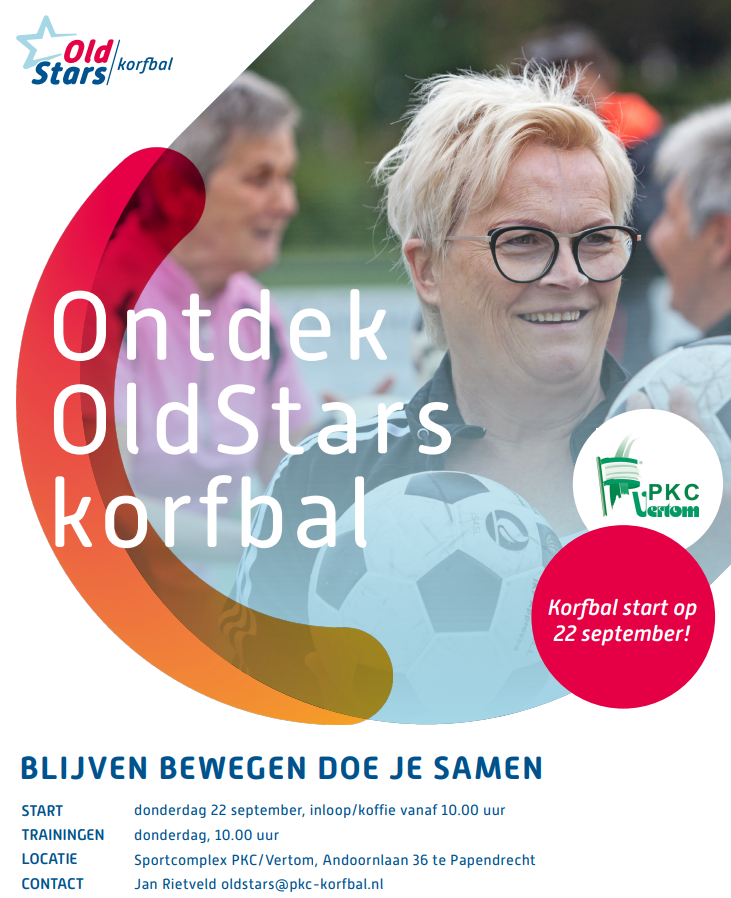 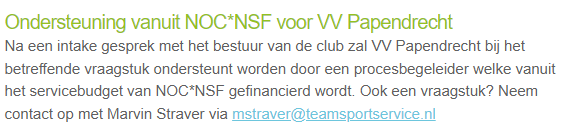 Andere voorbeelden van ondersteuning
Intake - Procesbegeleiding
Pedagogische/technische kader opleidingen
Besturen met een visie/Modern besturen
4 Inzichten trainerschap
Financien, leden/sponsors, vrijwilligers (behoud, werving & beleid)
Het Vitaliteitsakkoord – korte terugblik
Start en realisatie 2021
Benoemde thema’s
Inclusieve samenleving (iedereen doet mee)
Stimulerende omgeving voor jeugd (met spin-off voor alle leeftijden)
Vitaal ouder worden
Maatschappelijke impact door samenwerking & verbinding
7 Stuurgroep leden beoordelen aanvragen 
Vanaf augustus 2022 ook proactief vanuit de stuurgroep
Aanvragen vanuit sportaanbieders
Vitaliteitsakkoord
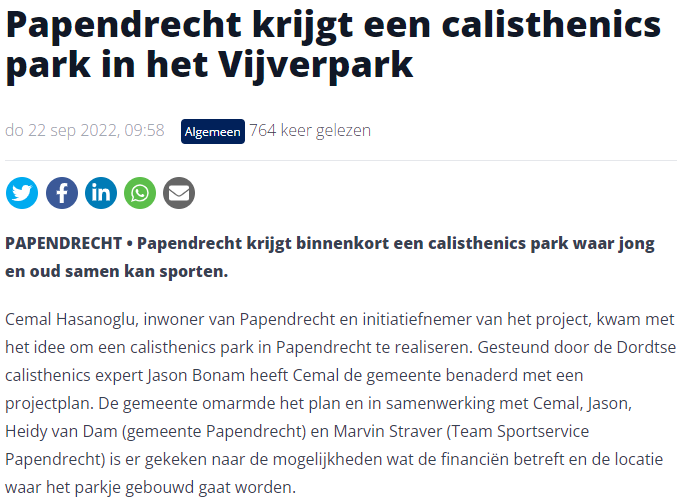 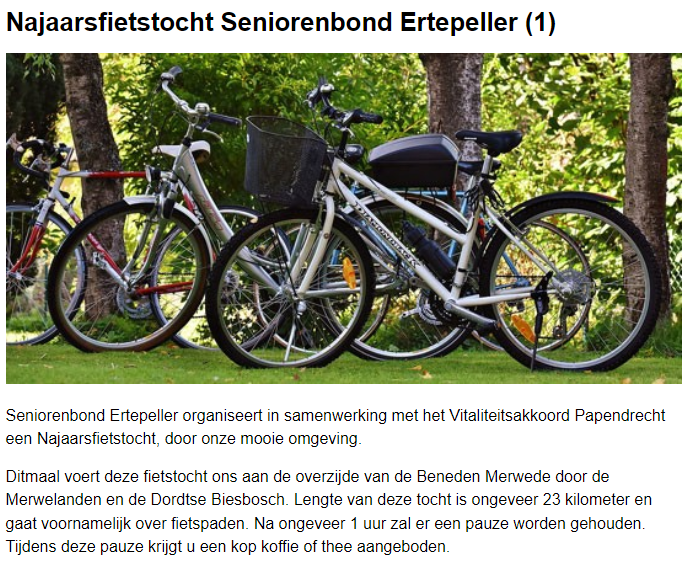 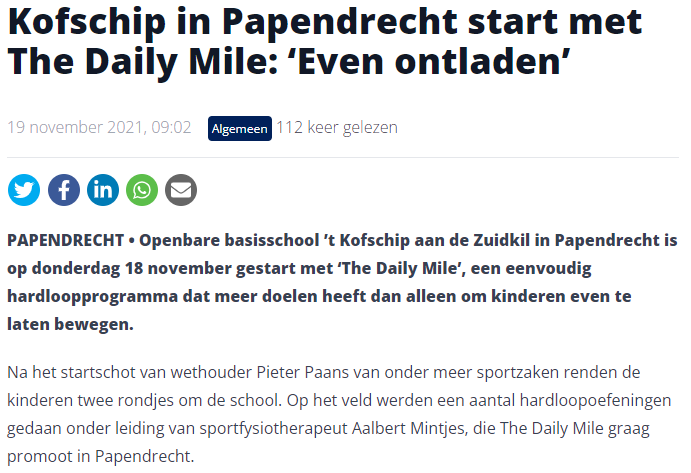 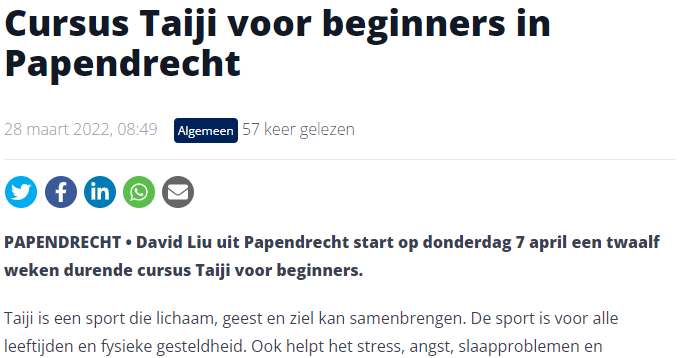 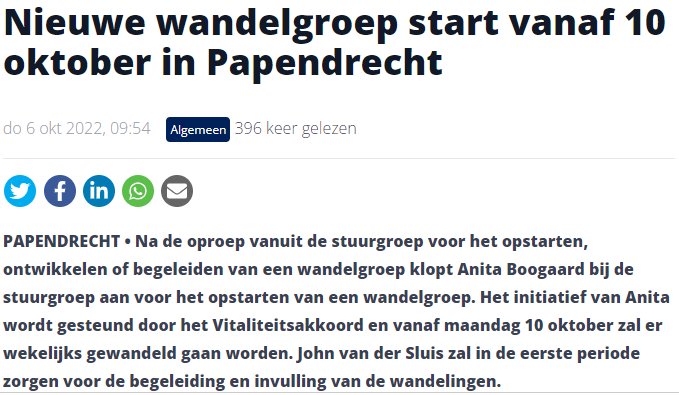 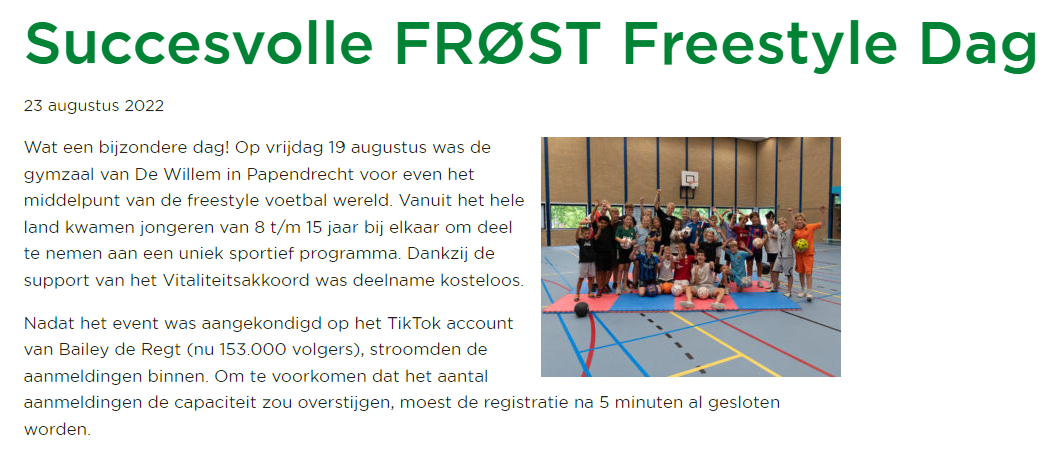 Samenvattend
Energiecrisis (Uitdagingen)
Clubs staan voor meer uitdagingen/ambities, hoe daarmee om te gaan en te handelen?
Matching met landelijke/regionale of lokale ondersteuningsmogelijkheden
Neem gerust contact met mij opmstraver@teamsportservice.nl
[Speaker Notes: Voor afwisseling kun je ook deze indeling gebruiken. Als je hem pakt vanuit Start>Indeling moet je zelf het groene blokje nog achter de tekst zetten om een woord uit te lichten.]